Aim of the session: 
By the end of the session learners will be able to
Check homework
Expand vocabulary-hobbies
use ‘and’ in a sentence
Listen to a song and complete the sentences
Ask and answer question-like, don’t like
What’s the date today?28/09/2021The twenty-eighth of September
Tuesday
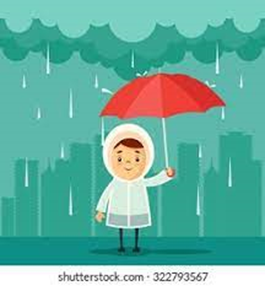 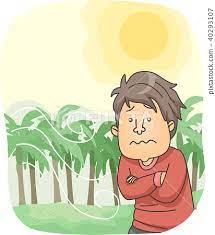 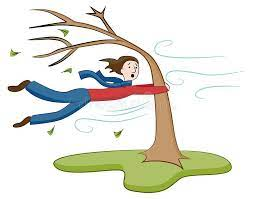 rainy
cool
windy
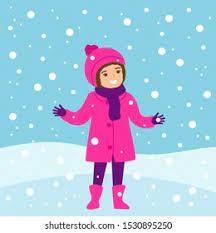 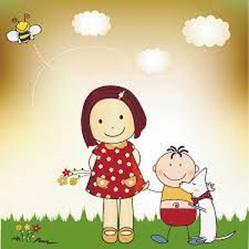 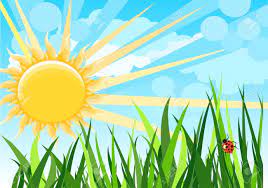 warm
sunny
snowy
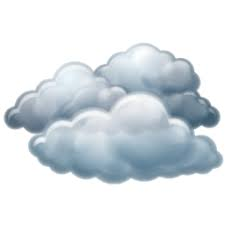 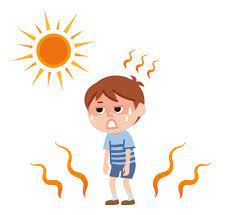 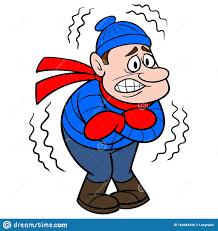 cold
hot
cloudy
The weather
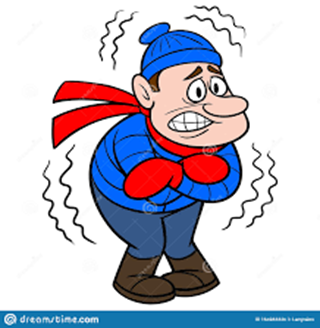 What is the weather like today?
It is warm today but a little cloudy.
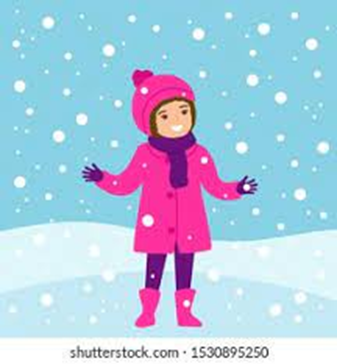 Hobbies-playing football, watching TV, running, singing, playing the guitar, playing the piano, walking, swimming, painting, sewing, gardening, driving, listening to music
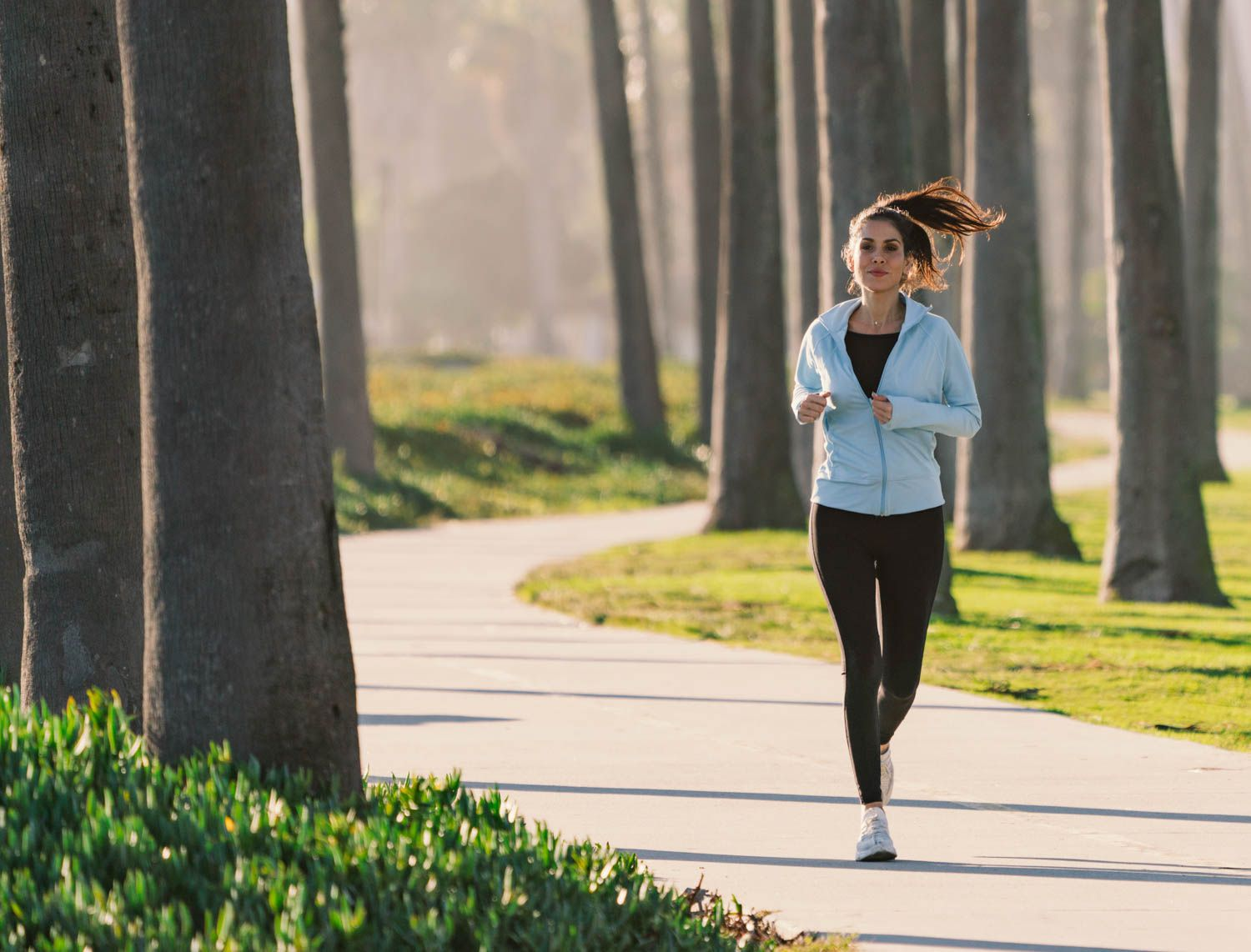 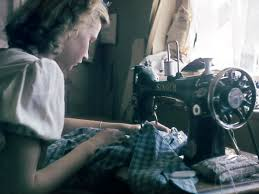 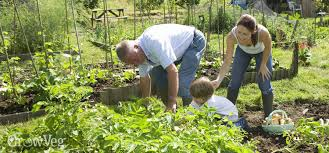 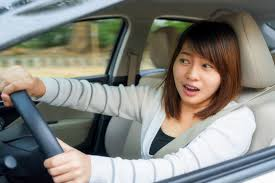 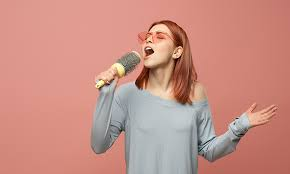 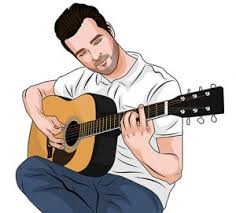 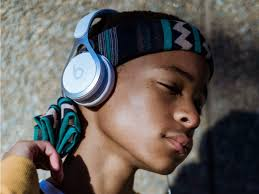 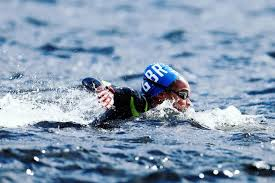 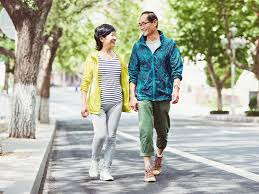 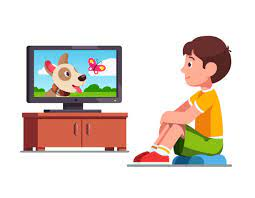 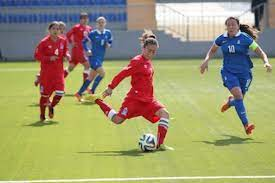 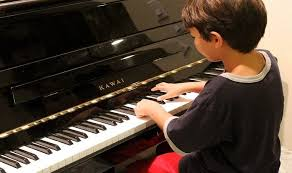 What do you like doing?
I like singing, watching TV and playing football.
I like gardening, walking and painting.
I like driving, running and gardening.

What do you not like doing?
I don’t like playing the piano and sewing.
I don’t like swimming and playing the piano.
I don’t like playing football and sewing.
Activities: Listen to the song and fill in the gaps

https://www.liveworksheets.com/worksheets/en/English_as_a_Second_Language_(ESL)/Like_%5E_ing/What_do_you_like_doing$_nd627182mf
Activities: order the words to make a sentence

https://www.liveworksheets.com/worksheets/en/English_as_a_Second_Language_(ESL)/Like_%5E_ing/What_do_you_like$_Order_ep246021uf
Homework:
https://www.liveworksheets.com/worksheets/en/English_as_a_Second_Language_(ESL)/Like_%5E_ing/What_do_you_like_doing$_nd627182mf